Filtering in Pandas 1
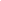 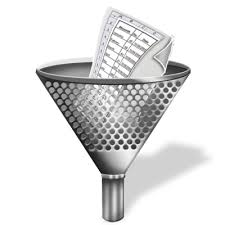 Filtering Dataframes
New dataframe methods
Nunique() 
Duplicated(), drop_duplicates()
New inputs to string methods

Faster way to use apply
Defining functions using lambda

How do I only select row rows that satisfy a certain condition? Multiple conditions?
What is going on under the hood?
Using nunique()
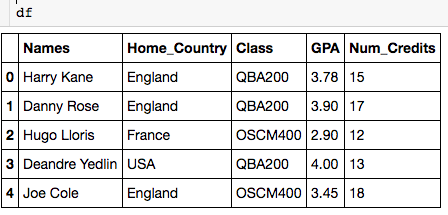 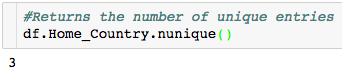 Can only be applied to single columns
Using duplicated()
Let’s look at how to deal with duplicate columns:
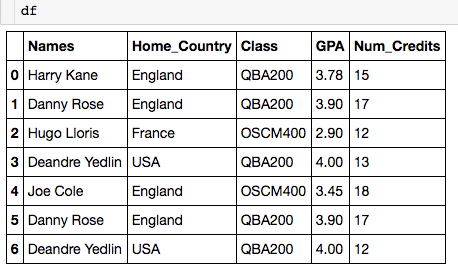 Using duplicated()
Let’s look at how to deal with duplicate columns:
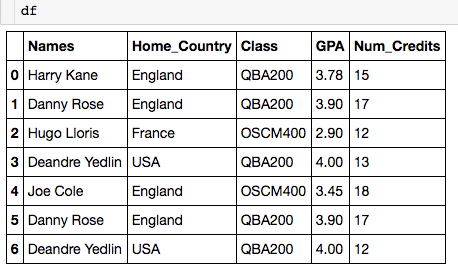 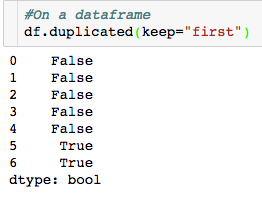 Returns series of boolean with True for all repeated rows.

keep = “first” – put False for the first occurrence.
Using duplicated()
Let’s look at how to deal with duplicate columns:
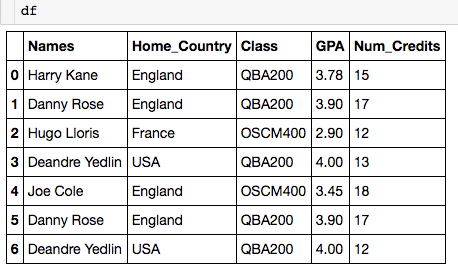 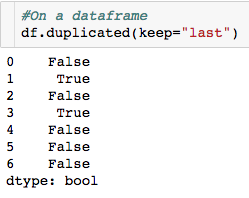 Returns series of boolean with True for all repeated rows.

keep = “last” – put False for the last occurrence
Using duplicated()
Let’s look at how to deal with duplicate columns:
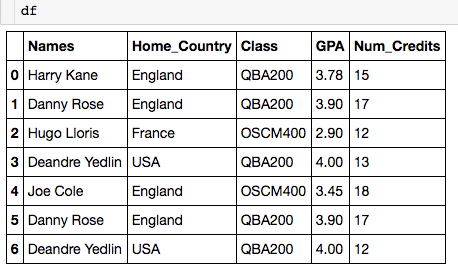 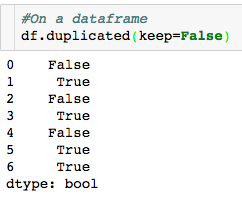 Returns series of boolean with True for all repeated rows.

keep = False – put True for every row of a repeated occurrence
Using duplicated()
Let’s look at how to deal with duplicate columns:
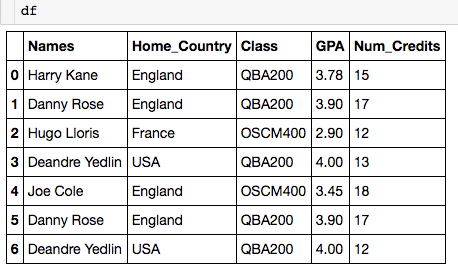 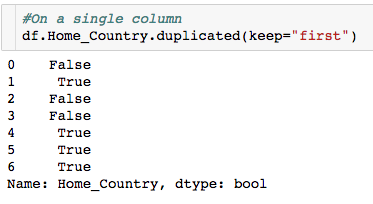 Using duplicated()
Let’s look at how to deal with duplicate columns:
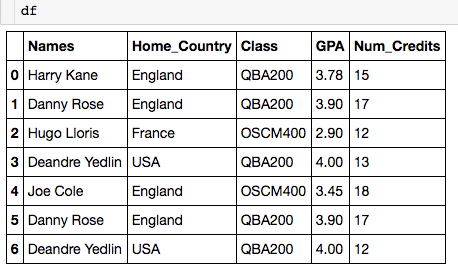 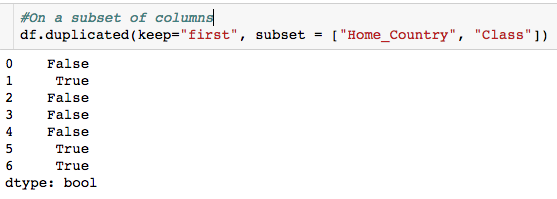 Using drop_duplicates()
Let’s look at how to deal with duplicate columns:
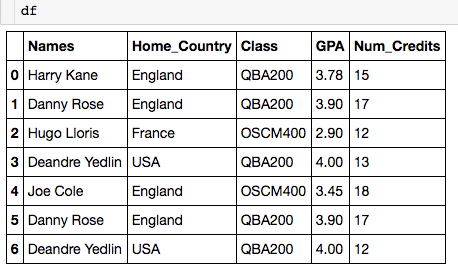 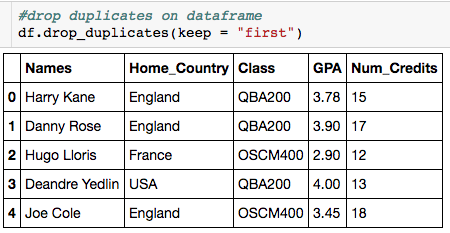 “Drop all duplicate rows except for the first.”
Using drop_duplicates()
Let’s look at how to deal with duplicate columns:
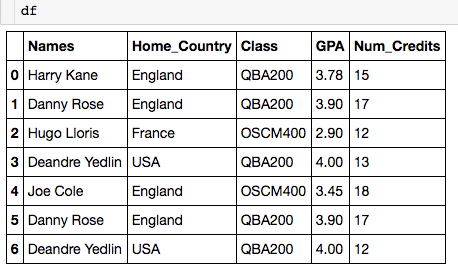 “Drop all duplicate rows.”
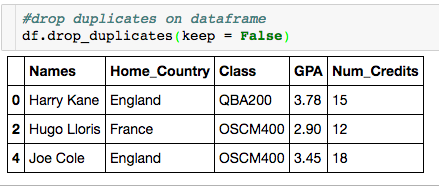 Using drop_duplicates()
Let’s look at how to deal with duplicate columns:
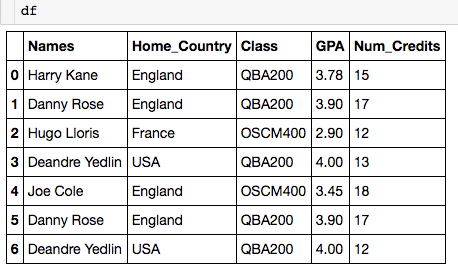 “Drop all duplicate rows based on Home_Country and Class except for the last.”
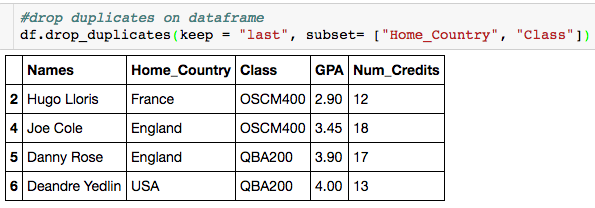 Using drop_duplicates()
Let’s look at how to deal with duplicate columns:
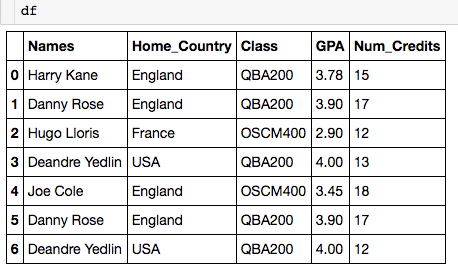 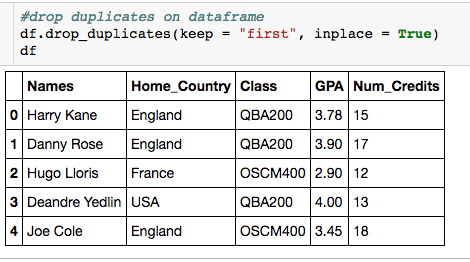 Change dataframe in place
New String Method Techniques
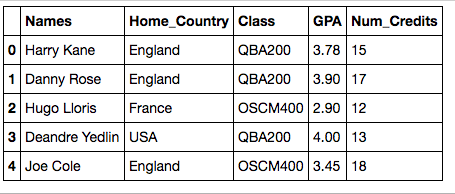 How do I add a column for each person’s last name?
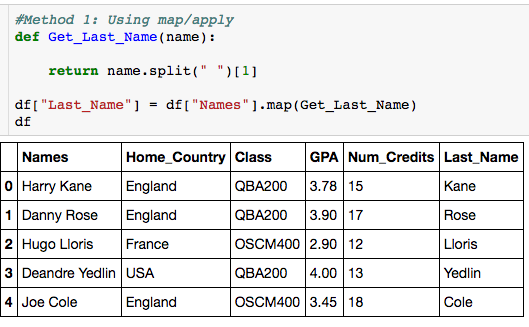 New String Method Techniques
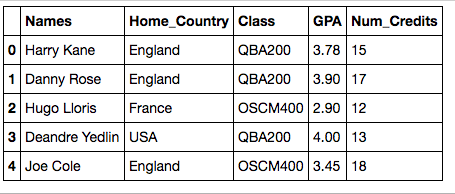 How do I add a column for each person’s last name?
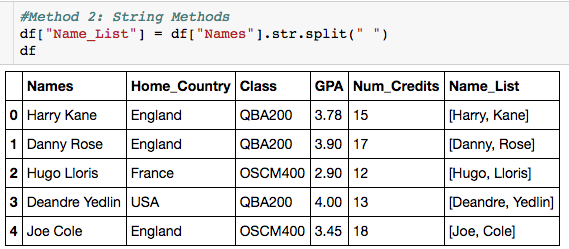 How do I get the last name?
New String Method Techniques
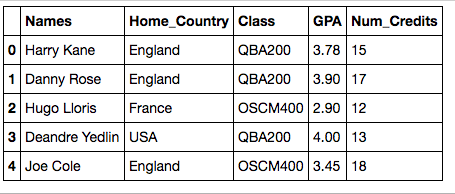 How do I add a column for each person’s last name?
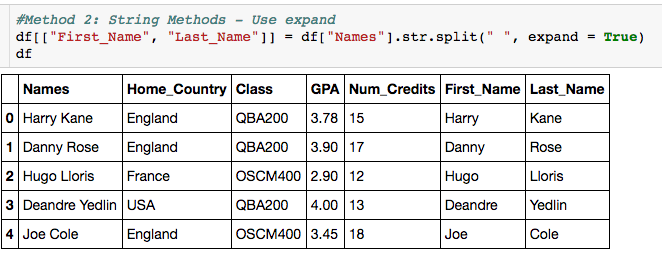 Creates separate column for each element in the list.
Lambda Functions
Lambda function allows us to create simple function in one line without a def.
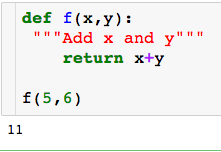 Lambda Functions
Lambda function allows us to create simple function in one line without a def.









Let’s see how we can use a lambda function to do the same thing
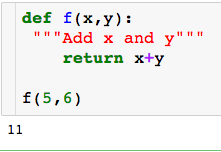 Lambda Functions
Lambda function allows us to create simple function in one line without a def.









Let’s see how we can use a lambda function to do the same thing
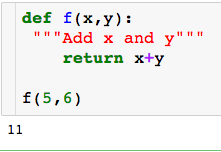 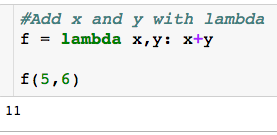 Lambda Functions
Dissecting the lambda function:
All  lambda function begin by typing lambda
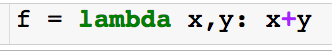 Lambda Functions
Dissecting the lambda function:
All  lambda function begin by typing lambda
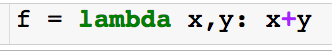 Function inputs, there can arbitrarily many
Lambda Functions
Dissecting the lambda function:
All  lambda function begin by typing lambda
What to return
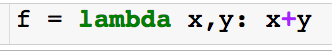 Function inputs, there can arbitrarily many
Lambda Functions
Dissecting the lambda function:
All  lambda function begin by typing lambda
Give function a name so we can use it
What to return
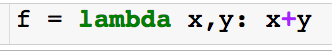 Function inputs, there can arbitrarily many
Lambda Functions
Another example:









Lambda function:
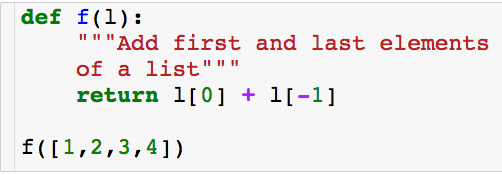 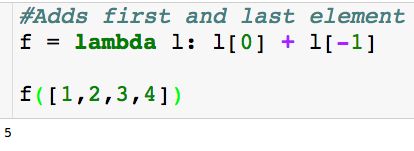 Lambda Functions
Another example:









Lambda function:
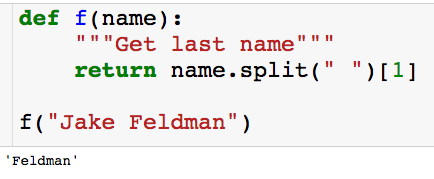 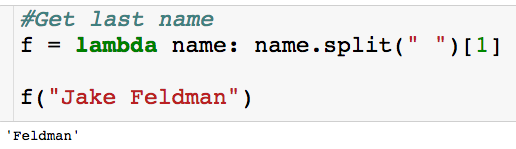 Uses of Lambda Functions
Can uses lamba functions as input to key in sorted function:
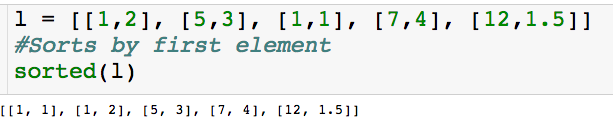 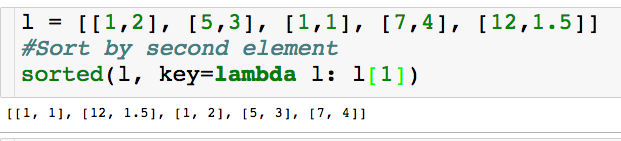 Lambda function takes list and returns the second element
With the key parameter you can specify a function to be called on each list element prior to making comparisons. The value of the key parameter should be a function that takes a single argument and returns a key to use for sorting purposes.
Uses of Lambda Functions
Can uses lamba functions as input to key in sorted function:
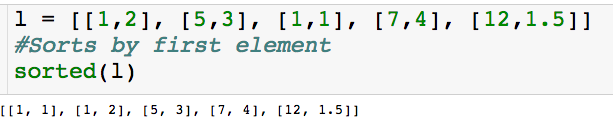 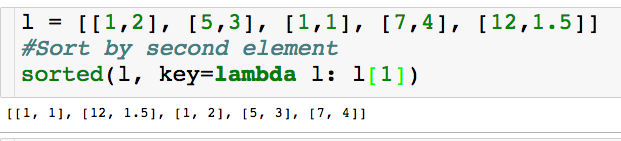 Lambda function takes list and returns the second element
With the key parameter you can specify a function to be called on each list element prior to making comparisons. The value of the key parameter should be a function that takes a single argument and returns a key to use for sorting purposes.
Use of Lambda Functions
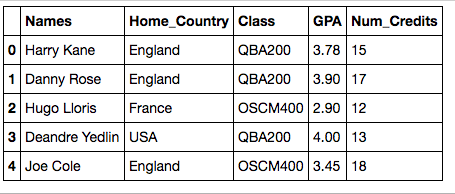 How do I add a column for each person’s last name?
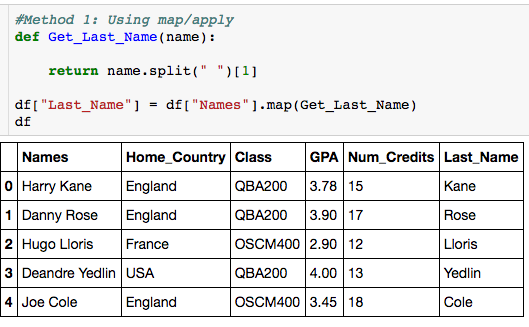 Already wrote this function as a lambda function
Use of Lambda Functions
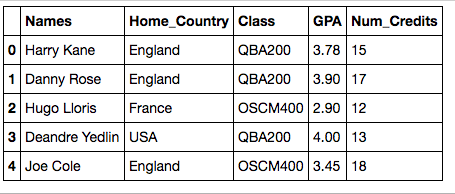 How do I add a column for each person’s last name?
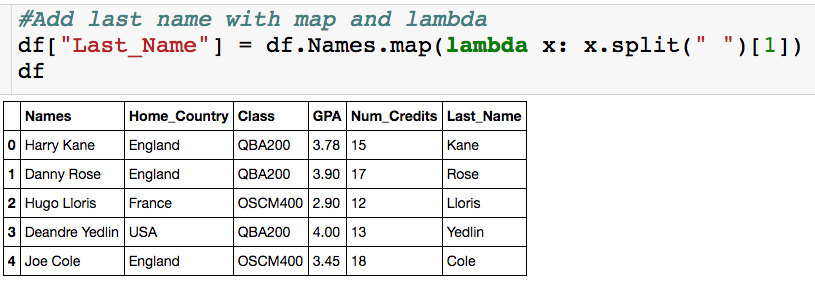 Filtering
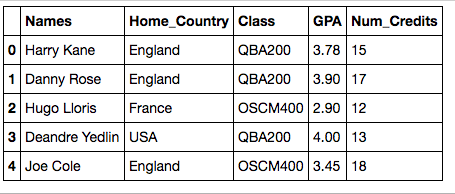 Always name_df.loc
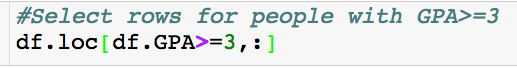 only rows where GPA>=3
All columns
Filtering
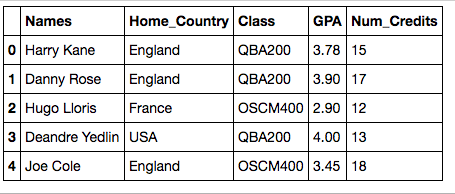 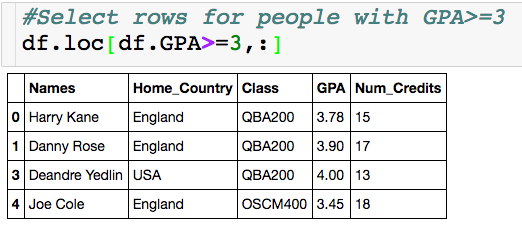 Index is messed up
Returns a dataframe
Filtering
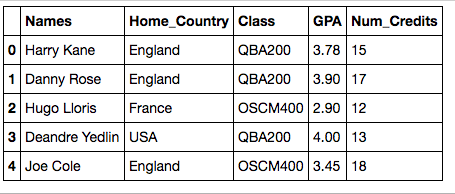 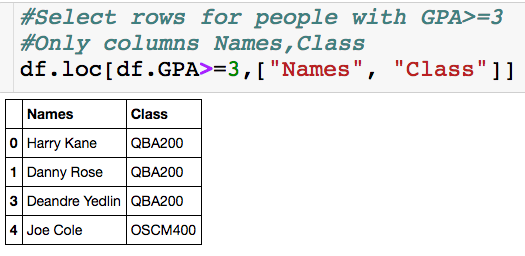 We don’t have to select the column we filter on.
Filtering
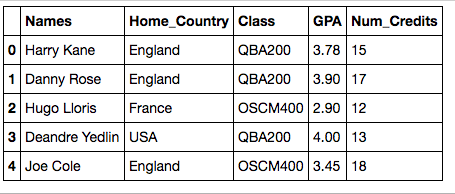 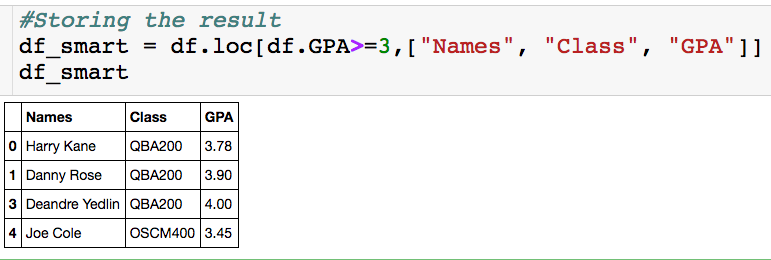 Under Hood
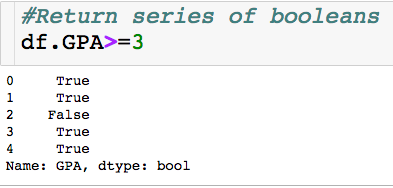 Only keep rows where there is a True
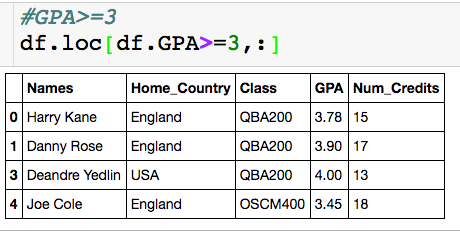 Filtering – Multiple Conditions
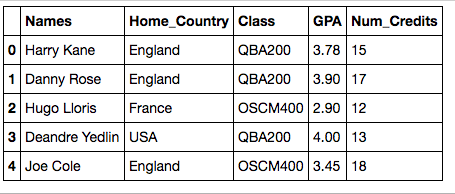 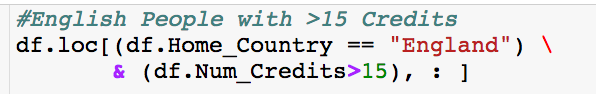 “and”
Make sure you put each condition in parentheses
Filtering – Multiple Conditions
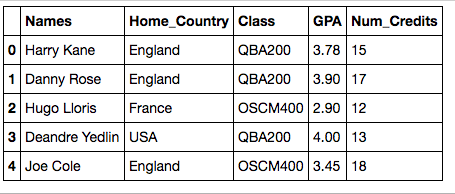 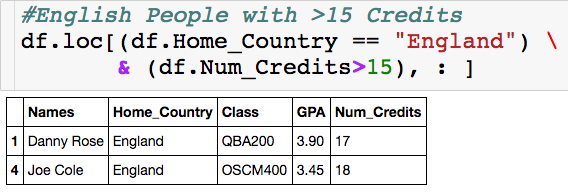 Filtering – Multiple Conditions
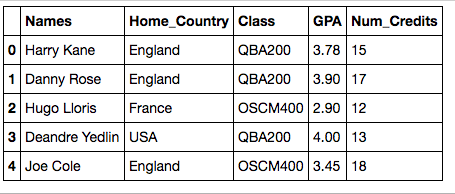 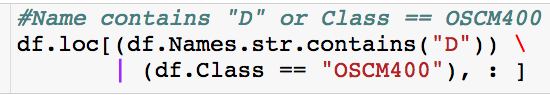 Returns True if string contains a “D”
“or”
Filtering – Multiple Conditions
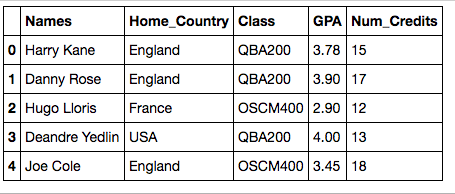 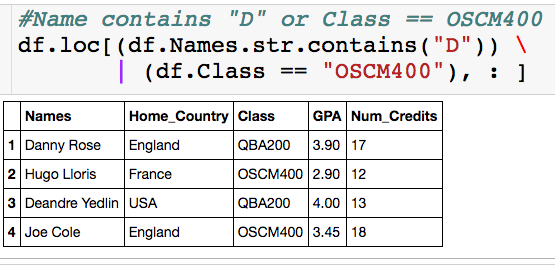 Filtering – Multiple Conditions
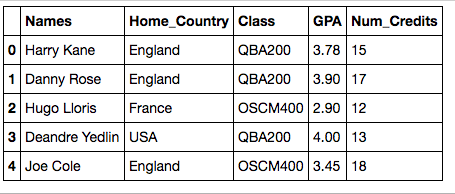 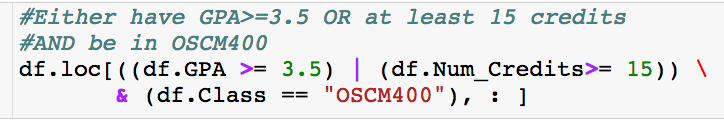 What will this give me?
Filtering – Multiple Conditions
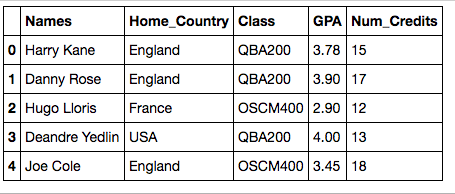 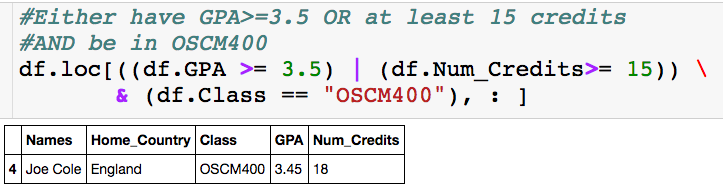 Filtering – Multiple Conditions
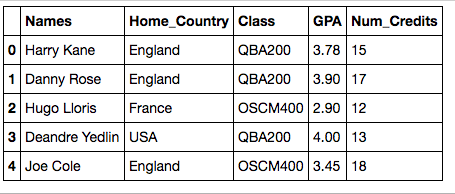 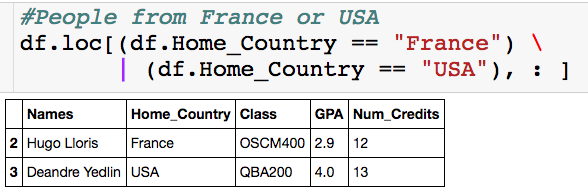 Filtering – Multiple Conditions
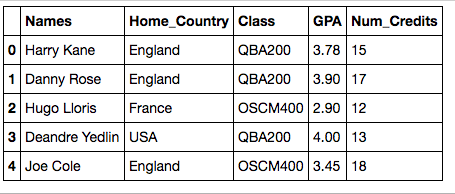 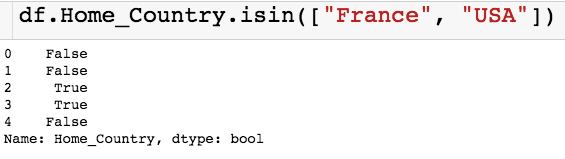 Input is a list
Filtering – Multiple Conditions
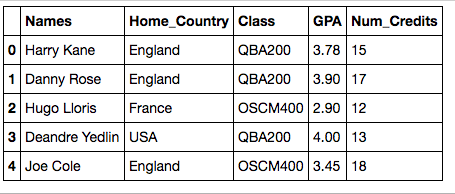 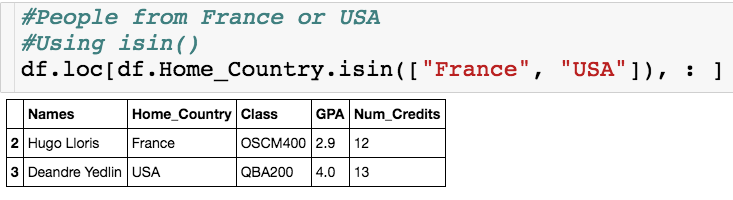